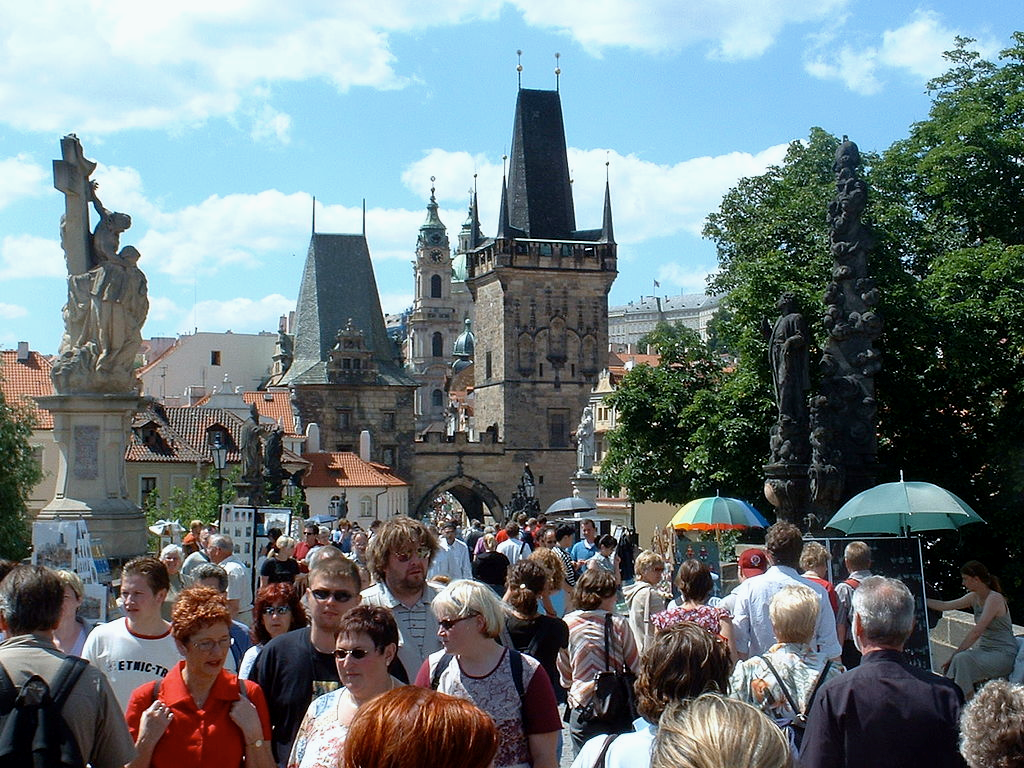 Paměťové instituce
Instalované objekty
Ochrana & zpřístupnění kulturního dědictví
Paměťové instituce (viz předmět Muzea, galerie a instalované objekty)
muzea
galerie
muzea v přírodě
knihovny, archivy, výzkumné ústavy
Instalované objekty
hrady
zámky
kláštery
Paměťové instituce
Paměťové instituce
zahrnují
muzea, galerie & samostatné stálé expozice
knihovny, archivy, výzkumné ústavy & univerzity 
pečují o národní paměť
získávají, uchovávají, chrání, zkoumají & zpřístupňují doklady kulturního dědictví
vytváří nové zdroje informací o kulturních událostech na místní i národní úrovni
vystavují hmotné doklady minulosti za účelem studia, výchovy i potěšení
vzájemně spolupracují v oblasti digitalizace a využití informačních technologií pro ochranu & zpřístupnění kulturního dědictví
činnost je koordinována Ministerstvem kultury →
program Zpřístupnění a ochrana kulturních, uměleckých a vědeckých zdrojů řeší → vytváření virtuálního badatelského prostředí
projekt Europeana – evropský portál kulturního dědictví – zpřístupňuje několik desítek milionů textů, obrazů, obrázků & fotografií, statisíce zvukových & filmových záznamů
Vyšehradský kodex – jeden z prvních digitalizovaných / přístupných českých textů
muzea
„stálá nezisková instituce ve službách společnosti, která odborně zpracovává, sbírá, konzervuje, interpretuje a vystavuje hmotné i nehmotné dědictví. Muzea jsou otevřená veřejnosti, přístupná a inkluzivní. Podporují a rozvíjejí rozmanitost a udržitelnost, fungují a komunikují eticky, profesionálně a za účasti různých komunit. Nabízejí rozličné podněty pro vzdělávání, potěšení, reflexi a sdílení vědomostí.“ (ICOM – International Council of Museums / Mezinárodní muzejní rada)
→
nevýdělečná instituce, sbírá, uchovává, zpracovává & vystavuje kulturní dědictví s cílem rozvíjet společnost
zpřístupňuje sbírky ve formě dlouhodobé (stálé) muzejní expozice nebo časově omezené výstavy
dle působnosti – celostátní, národní, regionální (oblastní, okresní, místní) & městská
dle zaměření – všeobecná, vlastivědná & specializovaná v určitém oboru – společenskovědní, přírodovědná, historická, archeologická, technická, uměleckoprůmyslová
úzce zaměřená na jedinou sbírku / téma (muzeum motocyklů, muzeum kávy)
muzea
první veřejně přístupná muzea v Českých zemích – církevní
1722 – Jezuitské muzeum v pražském Klementinu
sbírky po zrušení řádu převzaly Karlo-Ferdinandova univerzita (dnes UK) & Národním muzeum v Praze
1814 – Slezské zemské muzeum v Opavě (původně gymnazijní muzeum)
1817 – Moravské zemské muzeum v Brně (původně Františkovo muzeum)
1818 – Národní muzeum v Praze (původně České vlastenecké muzeum) 
trend – zatraktivnění nabídky, změna způsobu prezentace sbírek → umocnění prožitku
→ přednášky, workshopy & doprovodné programy
galerie
instituce shromažďující výtvarné umění (obrazy, sochy, fotografie, ilustrace, užité umění, nová média) 
obrazárny
glyptotéky (sochařská díla, zejména antická)
lapidária (kamenné předměty – sochy, náhrobky, sarkofágy, pomníky, kašny, kříže, milníky, části staveb) 
1673 – Obrazárna zámku Kroměříž, Karel II. z Lichtensteinu-Castelcorna 
1796 – Národní galerie Praha, největší & nejvýznamnější umělecká sbírka výtvarného umění u nás
ze soukromé Obrazárny Společnosti vlasteneckých přátel umění, představitelé vlastenecky zaměřené české šlechty (např. Kolovratové, Šternberkové, Nosticové) & vzdělanci z řad měšťanstva
stálé expozice & výstavy např. Schwarzenberský palác, Veletržní palác, Šternberský palác, Palác Kinských, klášter sv. Anežky České, Valdštejnská jízdárna, zámek Fryštát, zámek Žár nad Sázavou
1885 – Uměleckoprůmyslové muzeum v Praze, užité umění & fotografie
1951 – Muzeum umění Olomouc, tři části – Muzeum moderního umění, Arcidiecézní muzeum Olomouc, Arcidiecézní muzeum Kroměříž
1952 – Galerie výtvarného umění v Ostravě současné i klasické umění
1961 – Moravská galerie v Brně, výtvarná kultura komplexně, tj. malba, kresba, grafika, plastika, fotografie, současný design, móda
60. léta – Lidická galerie, sbírka moderního umění tvořená výhradně z darů umělců z celého světa
Muzea v přírodě
výstavní exponáty – objekty s původním komplexním vybavením (mlýn, sýpka, kovárna, pila…)
1891 – Zemská jubilejní výstava, Česká chalupa – idealizovaná stavba lidového obydlí
1895 – Národopisná výstava Českoslovanská, výstavní dědina – výběr lidových staveb
muzea vzniklá z původní historické vesnice
muzea nově zakládaná – stavby přenesených z blízkého nebo repliky vybraných objektů
11 skanzenů
Národní muzeum v přírodě – Rožnov pod Radhoštěm
spravuje objekty lidové architektury & technického stavitelství v přirozené krajině, sbírku nemovitých & movitých dokladů lidové kultury, národopisu, řemesel & zemědělství
1925 – Valašské muzeum v přírodě 4 areály – Dřevěné městečko, Valašská dědina, Mlýnská dolina, Pustevny s Maměnkou & Libušínem (NKP)
Hanácké muzeum v přírodě v Příkazích
Muzeum v přírodě Vysočina v Hlinsku, na Veselém kopci, v několika osadách obce Vysočina
Muzeum v přírodě Zubrnice (České středohoří)
Muzea v přírodě
Polabské národopisné muzeum v Přerově nad Labem (záchranný skanzen)
Národopisné muzeum Slánska v Třebízi (středočeská vesnice, která z části funguje jako skanzen)
Muzeum středočeské vesnice v Kouřimi
Muzeum vesnice jihovýchodní Moravy ve Strážnici
Soubor lidových staveb východní Hané v Rymici u Holešova (mnohé objekty jsou obydleny)
Muzeum vesnických staveb středního Povltaví ve Vysokém Chlumci
Západočeský skanzen v Chanovicích, ohrožené lidové stavby jihozápadních Čech záchranný skanzen)

řada muzeí lokálních specializujících se jen na jeden objekt
Dlaskův statek v Dolánkách u Turnova (roubený statek pojizerského typu)
Kotulova dřevěnka v Havířově-Bludovicích (jedna z nejstarších roubených staveb na Těšínsku)
Mikuláštíkovo fojtství v Jasenné (roubená stavba karpatské kultury)
Muzeum Velké Karlovice (valašská architektura objektu fojtství a bývalého kupeckého domu)
Vísecká rychta v Kravařích (největší roubené obytné stavení v Čechách)
Přínosy muzeí a galerií cestovnímu ruchu
prezentace atraktivních exponátů ukrytých v depozitářích → jedinečný & neopakovatelný zážitek
způsob prezentace – příběh, moderní technologie
téma & program výstav →  zvýšení x propad návštěvnosti
prostředí – reprezentativní historické budovy, nové budovy, opuštěné průmyslové stavby
genius loci – místo, budova muzea & její okolí, událost
moderní vybavení odpovídající současným potřebám návštěvníků i muzejníků
doprovodné produkty – katalogy, reprodukce děl (pohlednice, plakáty), upomínkové předměty 
personál instituce (od pokladny až po obslužný lektorský personál)
vystupování zaměstnanců v tzv. první linii (ovlivní pocity z návštěvy celého objektu)
práce s veřejností (ovlivňuje návštěvnost & veřejné mínění)
spolupráce s cestovními kancelářemi, agenturami & dalšími zprostředkovateli
řada objevných & přitažlivých výstav unikne pozornosti návštěvníků díky nenápadné propagaci
expozice v minulosti – reprezentační vizitky kvality sbírek
expozice v současnosti – vzdělávací funkce, tj. poznávání historie & ovlivnění hodnotové orientace lidí
Instalované objekty
Instalované objekty
zpřístupnění významného objektu, tj. vystavení samotné architektury, včetně vnitřního zařízení 
zahrnují
hrady
zámky
šlechtická sídla
klášterní komplexy 
včetně jejich uměleckých sbírek & historického mobiliáře
zpřístupněné veřejnosti v rámci různých prohlídkových okruhů
Hrady & zámky
sběratelská činnost majitelů prezentována úzkému okruhu lidí → reprezentace
16. století – soukromé fondy (zejména knižní) odkazovány k veřejnému využití
18. století – sběratelská činnost předmětem vědeckého zájmu → vznik muzeí & galerií zpřístupněných široké veřejnosti
1801 – hrad Frýdlant zpřístupněn (v klasické podobě) majiteli Clam-Gallasy
rodové sbírky, rodinné podobiznami, zbrojnice, památky na Albrechta z Valdštejna
historické oděvy frýdlantských zaměstnanců
cca 1850 – Karel Jaromír Erben uspořádal rodový archiv & zpracoval 1. text pro hradní průvodce
19. století – Karlštejn, Točník, Helfštýn, Křivoklát (s archeologickými nálezy ze Stradonic), Buchlov, Úsov (lesnické & lovecké sbírky Liechtensteinů + exponáty z cest po Africe & Americe)
19. / 20. století – stavebně upraveny & zpřístupněny Kokořín (Václav Špaček), Bouzov, Loket, Trúba
1918 – zákonem 61/1918 zrušeno šlechtictví, řády a titul
1919 – zákonem 215/1919 přijata první pozemková reforma
→
Hrady & zámky
změna majetkoprávních poměrů ALE zpřístupněny objekty soukromé, obecní & státní – Konopiště (majetek Habsbursko-Lotrinské dynastie), Křivoklát, Rožmberk, Jindřichův Hradec, Opočno, Pernštejn, Mnichovo Hradiště, Náchod, Hořovice, Hrubý Rohozec, Lešná, Lednicko-Valtický areál & všechna sídla jihočeských Schwarzenbergů – Hluboká nad Vltavou, Český Krumlov, Třeboň & Ohrada
provádělo se v reprezentačních prostorách (aby majitelé nebyli omezováni nebo rušeni)
návštěvní řády – omezený vstup v době počasí „trvale chladného, deštivého a nepříznivého“
turistická sezona – duben (březen) – říjen (září)
pozornost věnována výchovnému hledisku, např. zvýhodněné vstupy školních dětí & mládeže
některé objekty přístupné pro vědecká bádání
některé památky v péči spolků & družstev, např. Košumberk, Rabí, Kunětická hora
některé památky využity pro hospodářské účely – Švihov (sklady & sýpka), Kaceřov (sklady), Nové Hrady (kancelářské prostory), Chudenice (kancelářské prostory)
2. světová válka – některé objekty pro návštěvníky uzavřené, některé v provozu – Karlštejn, některé využity pro potřeby říše, z mnohých umělecké předměty & sbírky uloupeny (některé se nevrátily)
Hrady & zámky
po 2. světové válce – konfiskační dekrety prezidenta republiky Edvarda Beneše → vlastnictví ČSR 
dekret č. 12 (21. 6. 1945) o konfiskaci a urychleném rozdělení zemědělského majetku Němců, Maďarů, jakož i zrádců a nepřátel českého a slovenského národa – 496 hradů & zámků včetně jejich vnitřního zařízení převedeno do majetku státu (konfiskace s okamžitou platností & bez náhrady)
konfiskovány byly i movité památky, včetně archivů, knihoven, sbírek všeho druhu & mobiliáře
zákon č. 137/1946 Sb. O národních kulturních komisích pro správu státního kulturního majetku – vybráno prvních 47 objektů určených pro zpřístupnění veřejnosti pro své historické, umělecké & architektonické hodnoty
soubor reprezentoval chronologický přehled architektonického vývoje & jednotlivých slohů
středověk – Jindřichův Hradec, Frýdlant, Horšovský Týn, Švihov, Hrubý Rohozec, Nové Hrady (starý zámek), Pernštejn, Šternberk, Buchlov, Blatná
renesance – Litomyšl, Opočno, Náměšť nad Oslavou, Velké Losiny, Telč, Bučovice, Červená Lhota, Moravský Krumlov
baroko – Náchod, Libochovice, Mnichovo Hradiště, Klášterec nad Ohří, Bruntál, Jemniště, Krásný Dvůr, Hořovice, Veltrusy, Jaroměřice nad Rokytnou, Milotice, Buchlovice, Slavkov, Vizovice, Dačice, Dobříš, Kozel u Šťáhlav, Valtice, Lysiceu
empír až romantismus – Ratibořice, Velké Březno, Kynžvart, Rožmberk, Sychrov, Žleby, Hrádek u Nechanic, Lednice, Vízmberk, Bouzov
Hrady & zámky
zákon 142/1947 Sb. o revizi první pozemkové reformy (týkal se např. Českého Šternberka, Častolovic, objektů z majetku Lobkoviců, majetků Kinských, Kolowratů ad.) 
zákon 143/1947 Sb. – speciálně řešil převod rozsáhlých majetků hlubocké větve Schwarzenbergů (Hluboká, Český Krumlov, Třeboň, Ohrada)
zákon 46/1948 Sb. o nové pozemkové reformě – dokončil vyvlastňovací proces
1952 – převodem od České obce sokolské – Točník, Žebrák, Velhartice, Bezděz, Krakovec, Trosky, Lipnice nad Sázavou; další spolky – 1953 Rabí, 1954 Kunětická hora
1951 – registrováno 97 zpřístupněných státních hradů & zámků, 1952 – 110, 1953 – 131; řada dalších ve správě NV & až v další fázi některé přeřazeny
zákon 22/1958 Sb. o kulturních památkách → Státní ústav památkové péče (správa památkových objektů)
1990 – restituční zákony → vrácení památkových objektů & stovky tisíc předmětů mobiliáře 
některé hrady & zámky zůstaly přístupné veřejnosti – Český Šternberk, Jemniště, Častolovice, Orlík, Blatná, Chlumec nad Cidlinou, Kost, Rychnov nad Kněžnou, Doudleby nad Orlicí, Boskovice
jiné byly uzavřené – Skalka, Nové Hrady u Vysokého Mýta (zároveň rozprodán mobiliář)
některé byly rozprodány
Hrady & zámky
zákon 172/1991 Sb. o majetku obcí – vlastníky mnoha zpřístupněných hradů & zámků se staly obce
některé své majetky následně prodaly
jiné je udržují zpřístupněné – Valdštejn, Pecka, Humprecht, Svojanov, Slavkov, Loket – úroveň prezentace ovlivněna změnami zastupitelstev, lokálními zájmy, úrovní kulturního povědomí
noví vlastníci – kupují zámecké & hradní areály & zpřístupňují je – Chyše, Korozluky, Štáblovice
→
nové hrady & zámky ve vlastnictví státním, soukromém i samospráv se pro návštěvníky průběžně otevírají i uzavírají

hrady & zámky
představují mimořádnou hodnotu evropského i světového významu 
představují jednu z nejvýznamnějších součástí našeho kulturního dědictví
měly by být uchovány ve své jedinečnosti a celistvosti
neměly by být vystaveny krátkodobým & subjektivistickým tendencím
neměly by být vystaveny tlakům na neadekvátní komercializaci & využívání
kláštery
dlouhá křesťanská tradice Českých zemí → množství sakrálních staveb → nejvýznamnější – kláštery
nositel vzdělanosti & písemnictví
držitel velkého majetku
cca 976 – konvent benediktinek při kostele svatého Jiří na Pražském hradě
993 –  benediktinský Břevnovský klášter v Praze (dochovaná románská krypta)
postupně příchod dalších mnišských řádů → zakládání městských i venkovských klášterů
venkovské budovány s opevněním & hospodářskými objekty, patřily jim okolní vesnice
městské budovány bez hospodářských objektů, často v chudinských čtvrtích na periferii
1115 – benediktinský klášter v Kladrubech
1142 – cisterciácký Sedlecký klášter
1143 – premonstrátský Strahovský klášter
cca 1144 – ženský premonstrátský klášter v Doksanech
1144 – cisterciácký klášter Plasy
1158 – 1169 – Johanitská komenda (řád maltézských rytířů) na Malé Straně
1190 – premonstrátský Loucký klášter
kláštery
15. století – husitské války → řada vypálena & pobořena
17. století – pobělohorské rekatolizace → opětovný rozkvět klášterní kultury
18. století – reformy Josefa II. (Sekularizační dekret 1782) → zrušení klášterů, zákaz některých řádů
20. století – úpadek klášterů v období komunistické vlády
1989 – obnova & rekonstrukce klášterních budov → některé vráceny církvi
plní původní funkci sídla řeholního řádu
místo pro pořádání kulturních akcí
hotely
kláštery
nejnavštěvovanější sakrální památky
Strahovský klášter – nejstarší premonstrátský, historická knihovna & obrazárna, 1143
Katedrála nanebevzetí Panny Marie v Sedlci – konventní kostel Sedleckého kláštera (továrna na cigarety)
Chrám svaté Barbory v Kutné hoře – stavba započala 1388, práce zastaveny 1558, dokončen 1905
Staronová synagoga (Altneuschul) – nejstarší dochovaná synagoga v Evropě, 2. polovina 13. století)
Bazilika sv. Petra a Pavla na Vyšehradě – novogotická přestavba, vnitřní secesní výzdoba, zbytky gotického & románského zdiva, klenotnice, 1070
Velehrad – významné poutní místo, nejstarší cisterciácké opatství na Moravě, 1228
Anežský klášter – nejstarší klášter klarisek (Na Františku) – dvojklášter řádu klarisek & mužského řádu minoritů (menších bratří), Anežka Přemyslovna, dcera Přemysla Otakara I., sestra Václava I., snad 1231
Loretánská kaple – nejstarší klášter kapucínů, 1600, kaple 1631
Rosa coeli v Dolních Kounicích u Brna – zřícenina kláštera premonstrátek, 1181
Děkuji za pozornost